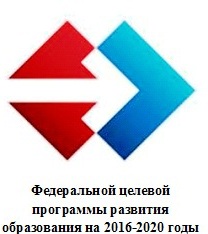 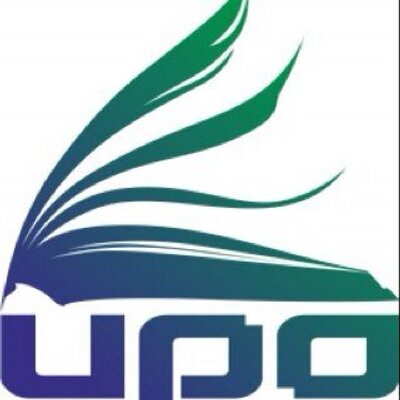 СИНЕРГЕТИЧЕСКИЙ РЕСУРС СЕТЕВЫХ СООБЩЕСТВ КАК РЕСУРС РАЗВИТИЯ СИСТЕМЫ ОБРАЗОВАНИЯ ХАБАРОВСКОГО КРАЯ
ЖАННА БОРИСОВНА КУЗНЕЦОВА, 
проректор по стратегическому развитию отрасли системы общего образования
Хабаровский краевой институт развития образования
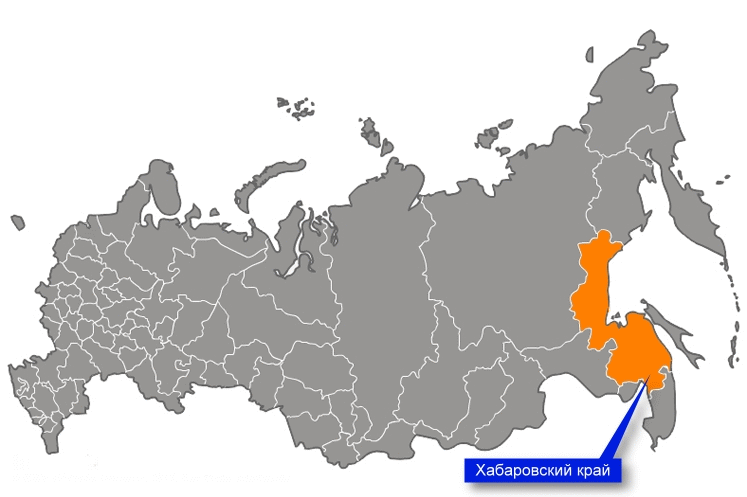 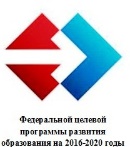 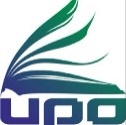 РЕСПУБЛИКА САХА (ЯКУТИЯ)
1
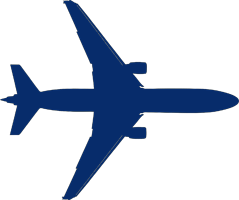 МОСКВА
КРАСНОЯРСКИЙ КРАЙ
2
ХАБАРОВСКИЙ КРАЙ    3
СИСТЕМА ОБРАЗОВАНИЯ ХАБАРОВСКОГО КРАЯ
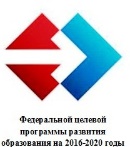 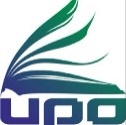 954 ОРГАНИЗАЦИИ В ТОМ ЧИСЛЕ:
(18,7 тыс. педагогов)
418 УЧРЕЖДЕНИЙ 
ДОШКОЛЬНОГО ОБРАЗОВАНИЯ
123 ОБРАЗОВАТЕЛЬНЫЕ 
ОРГАНИЗАЦИИ  СИСТЕМЫ 
ДОПОЛНИТЕЛЬНОГО ОБРАЗОВАНИЯ
394 ОБЩЕОБРАЗОВАТЕЛЬНЫХ 
ОРГАНИЗАЦИЙ
27 КРАЕВЫХ ДЕТСКИХ ДОМА

20 КРАЕВЫХ 
КОРРЕКЦИОННЫХ УЧРЕЖДЕНИЙ 
И УЧРЕЖДЕНИЙ ИНТЕРНАТНОГО ТИПА
СЕТЕВАЯ СИСТЕМА ОБРАЗОВАНИЯ ХАБАРОВСКОГО КРАЯ
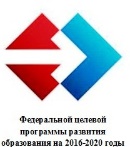 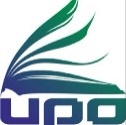 31 СЕТЕВОЕ ПРЕДСТАВИТЕЛЬСТВО ПЕДАГОГОВ, В ТОМ ЧИСЛЕ:
22 СЕТЕВЫХ 
ПРОФЕССИОНАЛЬНЫХ 
СООБЩЕСТВА
1 ВИРТУАЛЬНЫЙ 
ЦЕНТР 
МЕТАКОМПЕТЕНЦИЙ
8 РЕГИОНАЛЬНЫХ ОТДЕЛЕНИЙ 
ВСЕРОССИЙСКИХ И 
МЕЖРЕГИОНАЛЬНЫХ АССОЦИАЦИЙ 
УЧИТЕЛЕЙ
ЦЕНТР МЕТАКОМПЕТЕНЦИЙ ХАБАРОВСКОГО КРАЯ
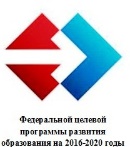 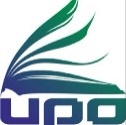 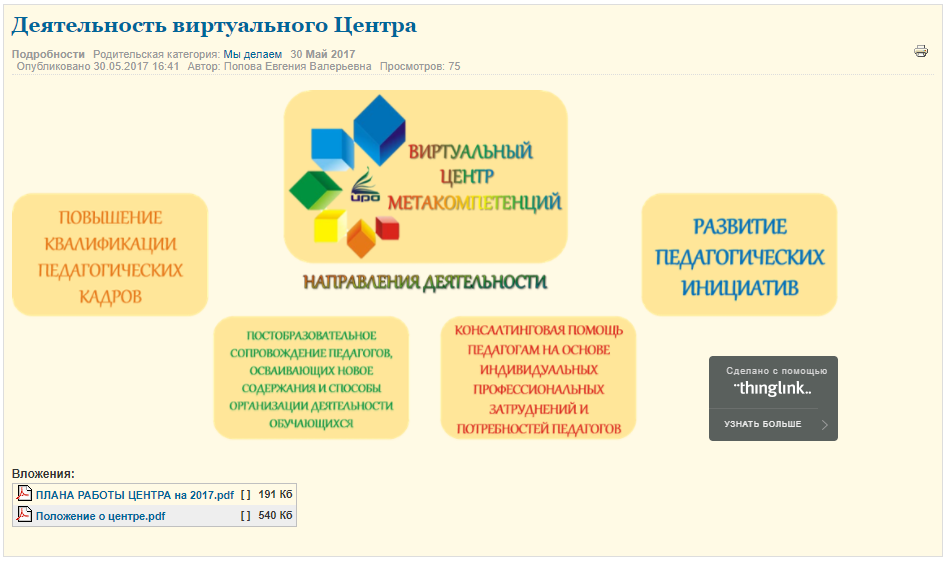 «ФОРМАЛЬНОЕ» ПОВЫШЕНИЕ КВАЛИФИКАЦИИ ПЕДАГОГОВ ХАБАРОВСКОГО КРАЯ
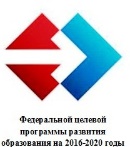 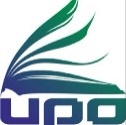 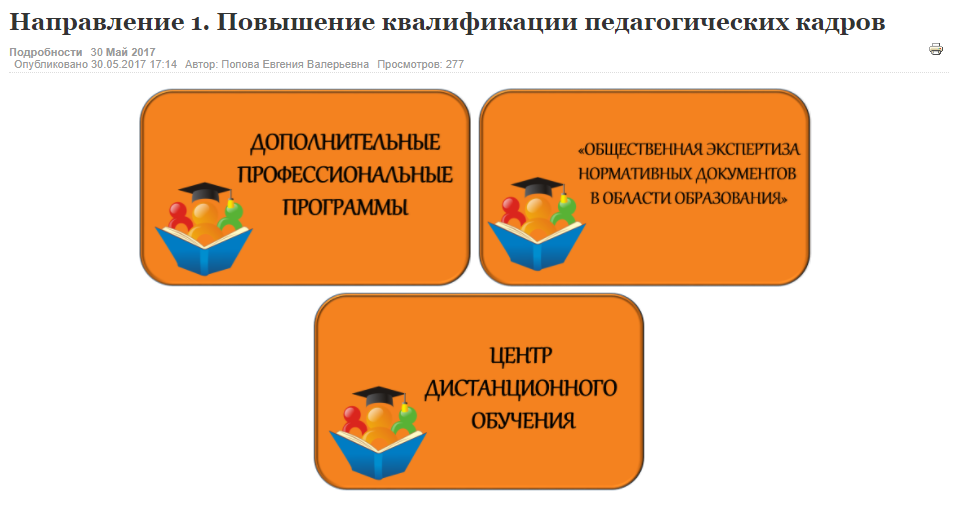 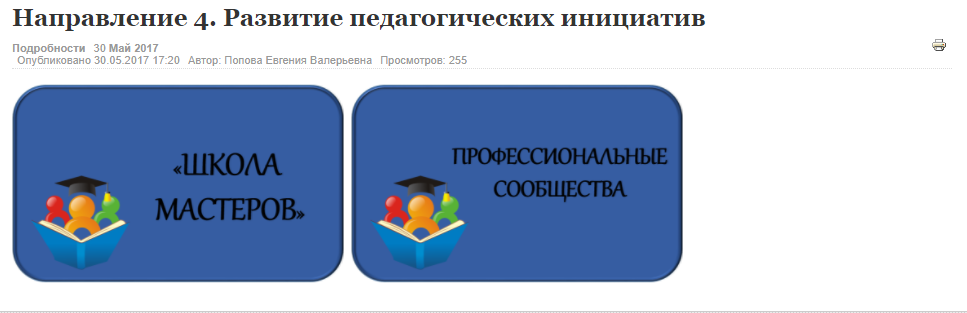 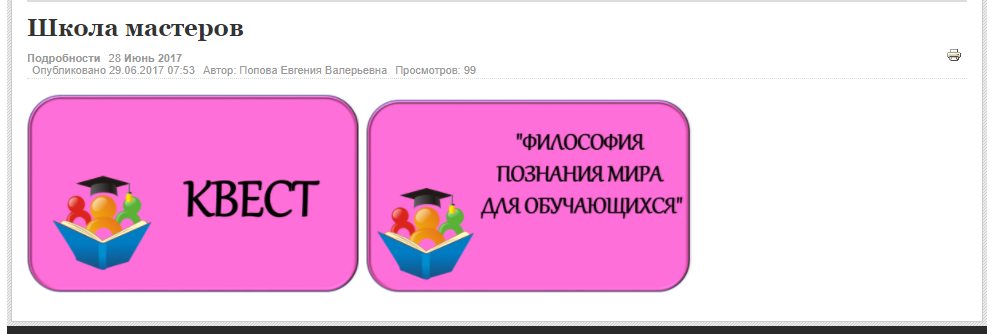 «НЕФОРМАЛЬНОЕ» ПОВЫШЕНИЕ КВАЛИФИКАЦИИ ПЕДАГОГОВ ХАБАРОВСКОГО КРАЯ
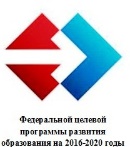 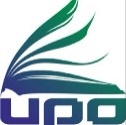 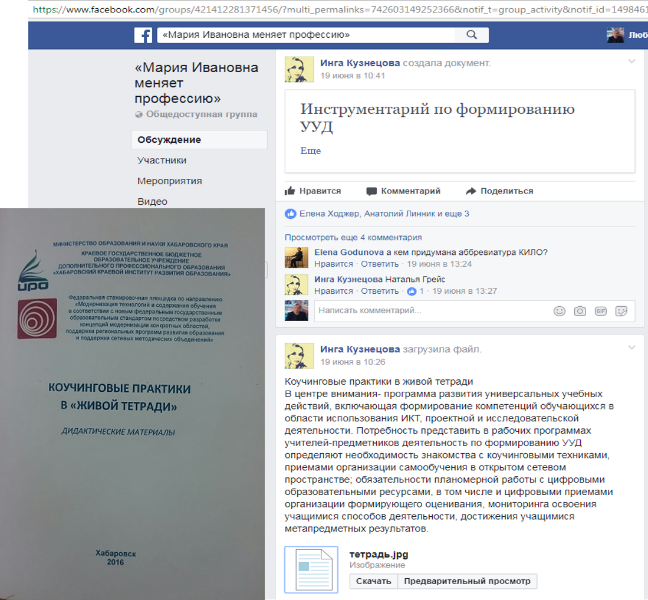 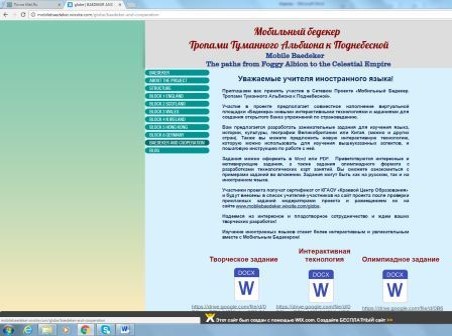 СТРАТЕГИИ ПРОДВИЖЕНИЯ СОДЕРЖАНИЯ ОБРАЗОВАНИЯ
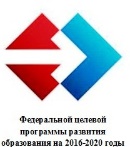 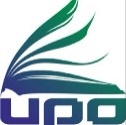 «РАСТИМ ПРОФЕССИОНАЛЬНУЮ ЭЛИТУ» ХАБАРОВСКОГО КРАЯ
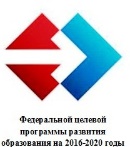 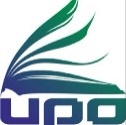 КОНТАКТЫ
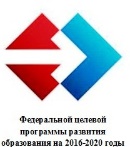 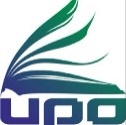 ЖАННА БОРИСОВНА КУЗНЕЦОВА 

проректор по стратегическому развитию отрасли системы общего образования,
Хабаровский краевой институт развития образования

тел.: +7(4212) 56-01-16

e-mail: kuznetsovajb@ippk.ru
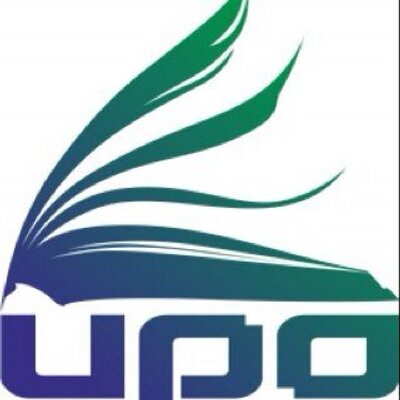